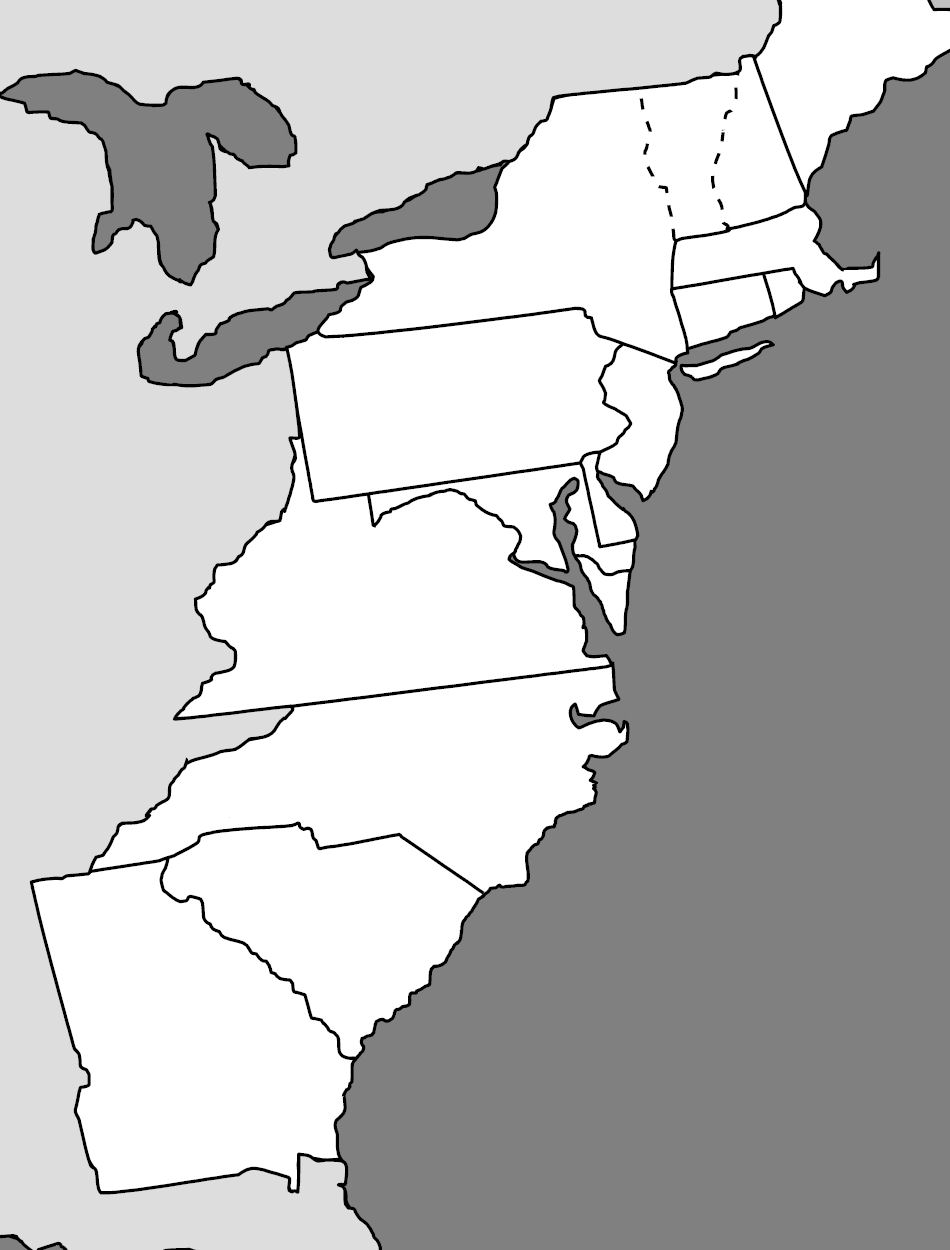 13 Colonies
Virginia
Reason for colony
	Economic
Occupations
	Farming, Slave trade, Fishing, sailors, blacksmith
Crops
	Tobacco, wheat, cotton, food stuff
Virginia - 1606
Massachusetts
Mass
1620
Reasons for colony
	Religious
Occupations
	Fishing, lumber, whaling, farming, fur trading, cattle raising
Crops
	Grain, corn, squash, pumpkin, apples, cranberries
Virginia - 1606
Maryland
Mass
1620
Reasons 
	Religious (Catholic)
Occupations
	Farming, Slave trade, Cattle raising, Fishing
Crops
	Tobacco, wheat
Virginia - 1606
Maryland 1632
Connecticut
Mass
1620
Reasons
	Escape MA political/religious system
Occupations
	Farming, shipping, Fishing, livestock
Crops
	Wheat, corn
Conn 1636
Virginia - 1606
Maryland 1632
Rhode Island
Mass
1620
Reasons
	separation church and state
Occupations
	Rum distiller, iron, fishing, farming, shipping, livestock
Crops 
	apples, onions, flax
RI 1636
Conn 1636
Virginia - 1606
Maryland 1632
North Carolina
Mass
1620
Reason
	Economic
Occupations
	Farming, Fur trading, naval supplies, fishing
Crops
	tobacco, rice, indigo, food stuff
RI 1636
Conn 1636
Virginia - 1606
Maryland 1632
North Carolina 1663
South Carolina
Mass
1620
Reasons
	Economic
Occupation
	Farming, Shipping
Crops
	Rice, indigo, silk, foodstuff
RI 1636
Conn 1636
Virginia - 1606
Maryland 1632
North Carolina 1663
South Carolina 1663
New York
Mass
1620
New York 1664
Reasons
	Economic (Fur Trade), Religious
Occupations
	Fur trade, farming, fishing, shipping, lumber, manufacturing
Crops
	Wheat, corn, barley
RI 1636
Conn 1636
Virginia - 1606
Maryland 1632
North Carolina 1663
South Carolina 1663
New Jersey
Mass
1620
New York 1664
New Jersey 1664
Reasons
	Economic/Religious
Occupations
	Trade, Fishing, Farming, lumber, iron
Crops
	Wheat, Barley, Corn
RI 1636
Conn 1636
Virginia - 1606
Maryland 1632
North Carolina 1663
South Carolina 1663
New Hampshire 1680
New Hampshire
Mass
1620
New York 1664
New Jersey 1664
Reasons
	Religious
Occupations
	Farming, Fishing, Shipping, Lumber, Trade, Cattle
Crops
	corn, wheat, apples, squash
RI 1636
Conn 1636
Virginia - 1606
Maryland 1632
North Carolina 1663
South Carolina 1663
New Hampshire 1680
Pennsylvania
Mass
1620
New York 1664
New Jersey 1664
Reasons
	“Holy Experiment” (Quakers)
Occupations
	Farming, Shipping, Lumber, Fur, Paper
Crops
	Wheat, corn, rye, flax
RI 1636
Pennsylvania 1681
Conn 1636
Virginia - 1606
Maryland 1632
North Carolina 1663
South Carolina 1663
New Hampshire 1680
Delaware
Mass
1620
New York 1664
New Jersey 1664
Reason
	Holy Experiment
Occupations
	farming, fishing, shipping, 
Crops
	Corn, wheat
RI 1636
Pennsylvania 1681
Conn 1636
Delaware 1681
Virginia - 1606
Maryland 1632
North Carolina 1663
South Carolina 1663
New Hampshire 1680
Georgia
Mass
1620
New York 1664
New Jersey 1664
Reasons
	Debtor Colony
Occupations
	Farming, lumber, shipping
Crops
	Rice, tobacco, peanuts, oranges
RI 1636
Pennsylvania 1681
Conn 1636
Delaware 1681
Virginia - 1606
Maryland 1632
North Carolina 1663
South Carolina 1663
Georgia 1732